Fizičko vaspitanje
Izborni predmet za školsku 2020/21.god.:
odbojka
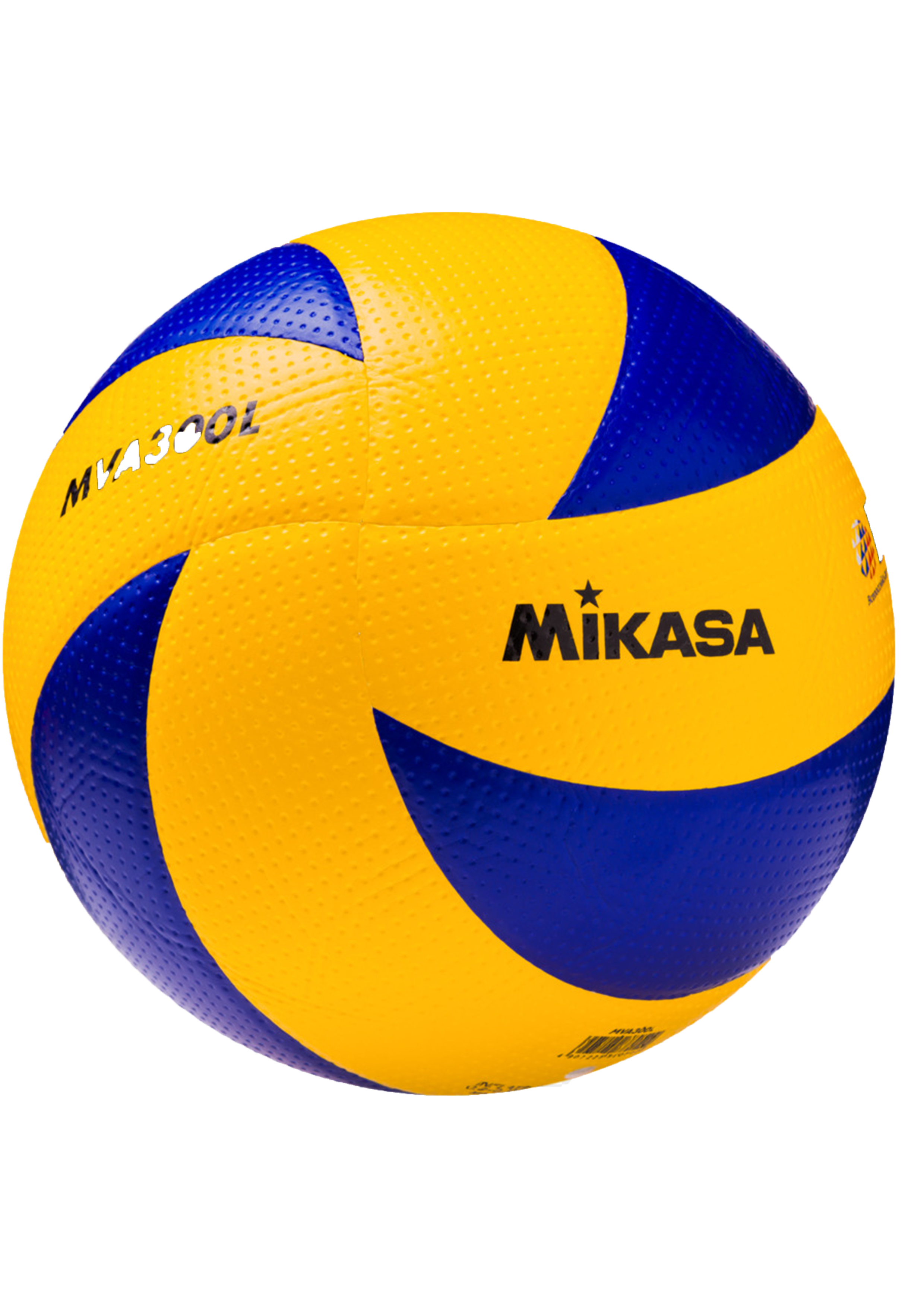 FUdbal
Prezentacija počinje klikom na
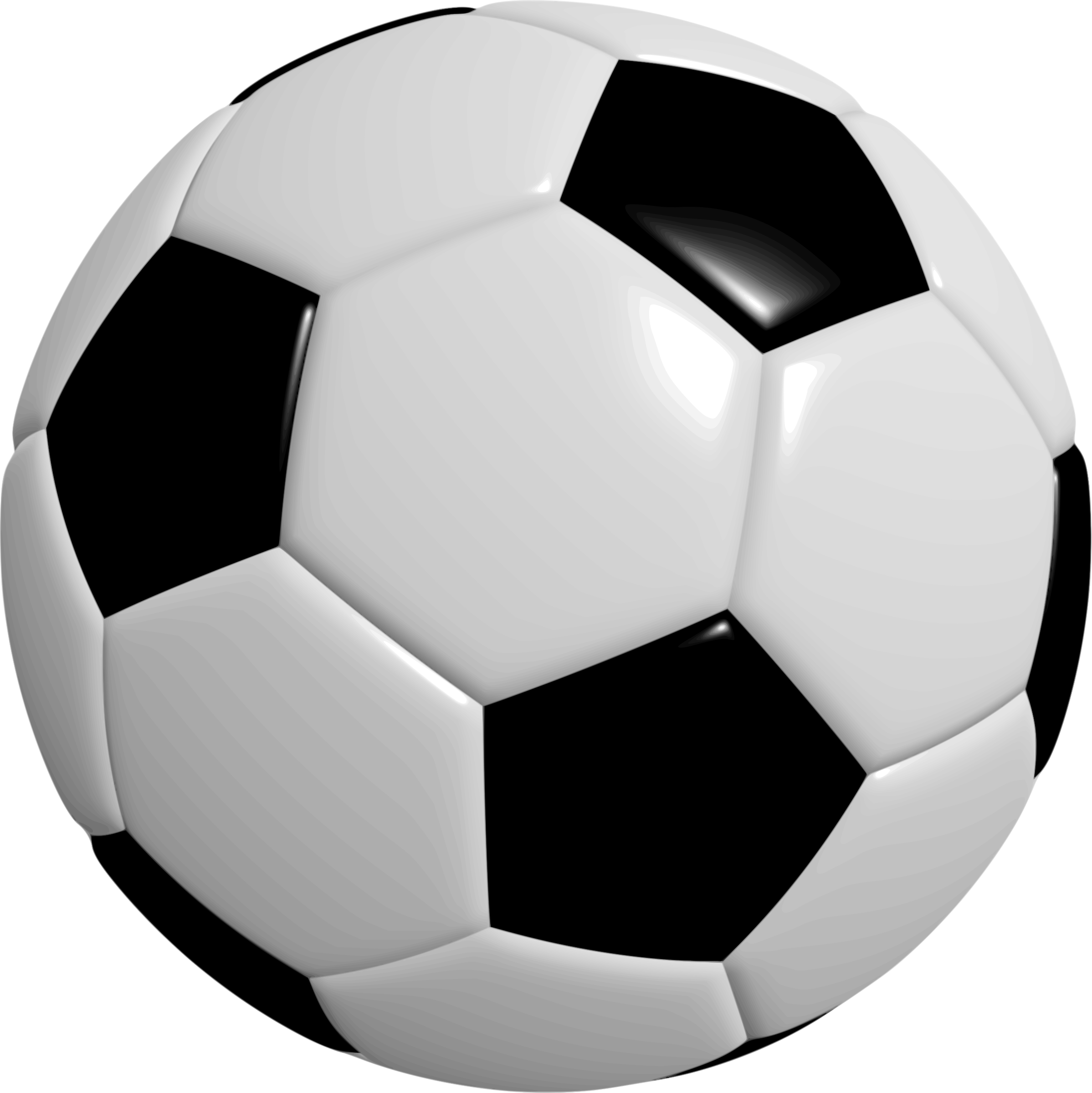 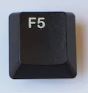 Realizuje aktiv fizičkog vaspitanja
Kratak opis
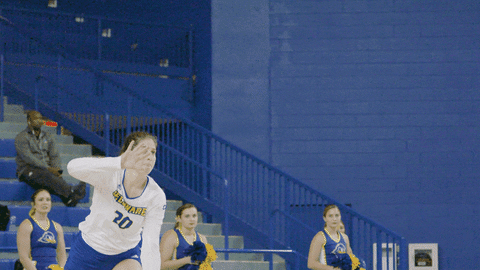 Predmet fizičko vaspitanje kroz izbornu nastavu dvije predložene sportske igre ODBOJKA/FUDBAL omogućava učenicima da putem interaktivne nastave, podsticanjem samostalnog vježbanja, vježbanja u parovima i nadasve kroz igru razviju vještine i znanje o FUDBALSKOJ/ODBOJKAŠKOJ igri.
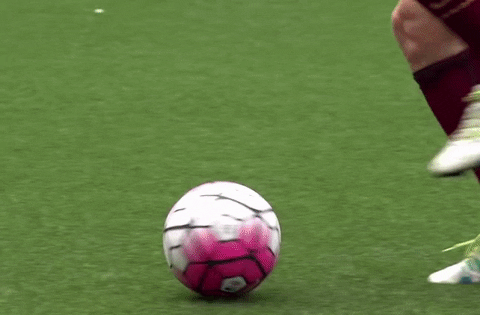 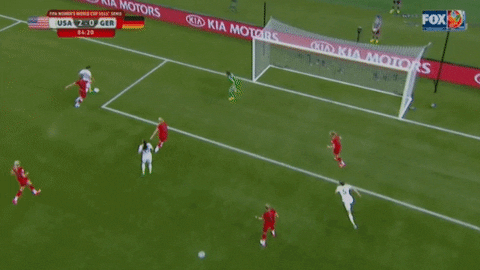 Plan Rada
Učenje osnova tehnike
Učenje pravila
Primjena naučenih pravila i tehnike u igri
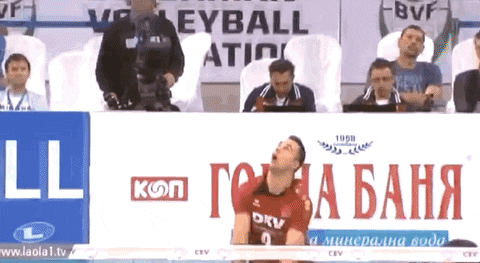 Ishodi vježbanja
Doživi pozitivne karakteristike fizičke i sportske aktivnosti, njihove pozitivne uticaje na zdravlje, druženje i dobro raspoloženje
Ovladati osnovama tehnike i primijeniti osnovnu tehniku u igri
Stvaranje navike za redovnim vježbanjem
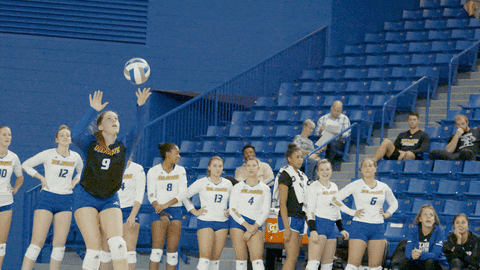 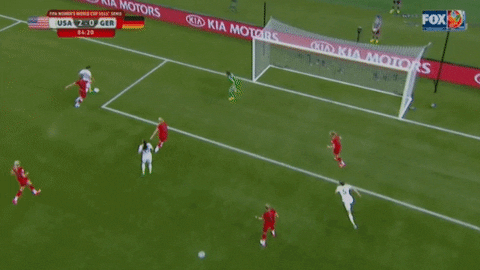 Oblici vježbanja
U nastavi se kombinuju različiti oblici rada (rad u parovima,  grupni rad, frontalni rad i rad u malim homogenim grupama) u kojima dominira metoda rada praktičnog vježbanja
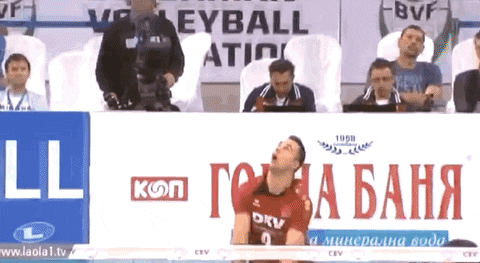